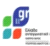 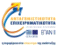 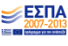 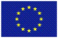 European Regional Development Fund
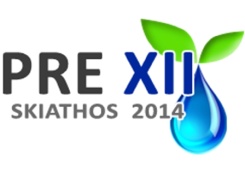 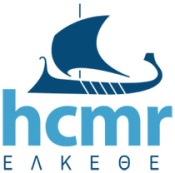 Habitat hydraulic modelling for environmental flow restoration in upland streams in Greece
Ch. Papadaki1, L. Ntoanidis2, S. Zogaris1, F. Martinez-Capel3, R. Muñoz-Mas3, N. Evelpidou4 and E. Dimitriou1

1,Hellenic Centre for Marine Research, Institute of Marine Biological Resources and Inland Waters, 46.7 km, Athens - Sounio Ave., 19013, Anavissos, Greece,
2D. Argyropoulos & associates, Tinou 2, 15562 Cholargos, Greece, 
3, Research Institute for Integrated Management of Coastal Areas, Universitat Politècnica de València. C/ Paranimf 1, 46730 Grau de Gandia. Valencia. España,
4Faculty of Geology and Geoenvironment, National and Kapodistrian University of Athens, Panepistimiopolis, 15784 Athens, Greece
Habitat hydraulic modelling for environmental flow restoration in upland streams in Greece
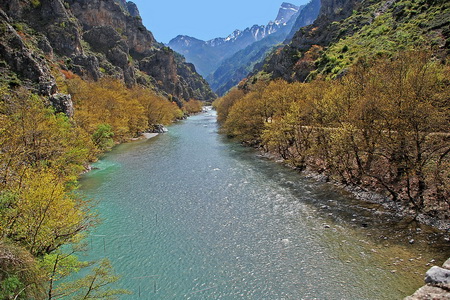 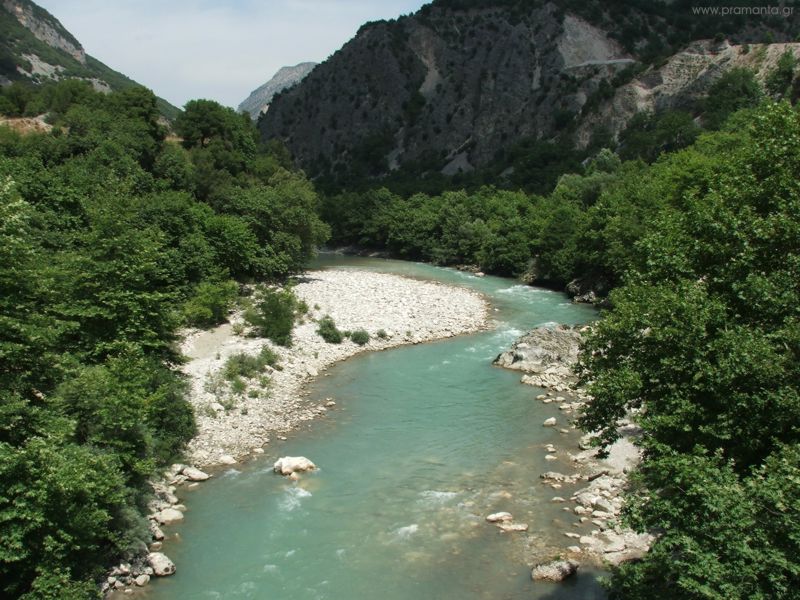 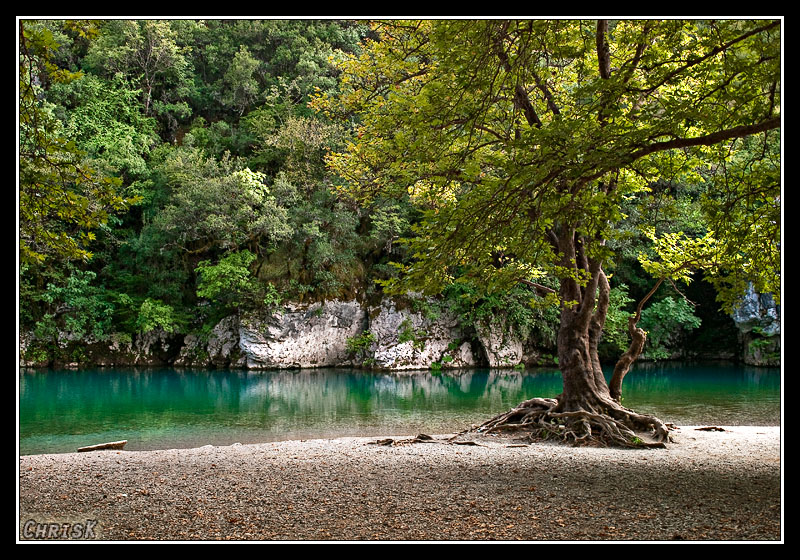 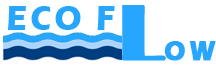 July 2014
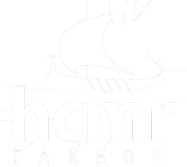 Apply a state-of-the-art methodology for the estimation of environmental flows by predicting how different in-stream flows affect fish microhabitats
Why fish?
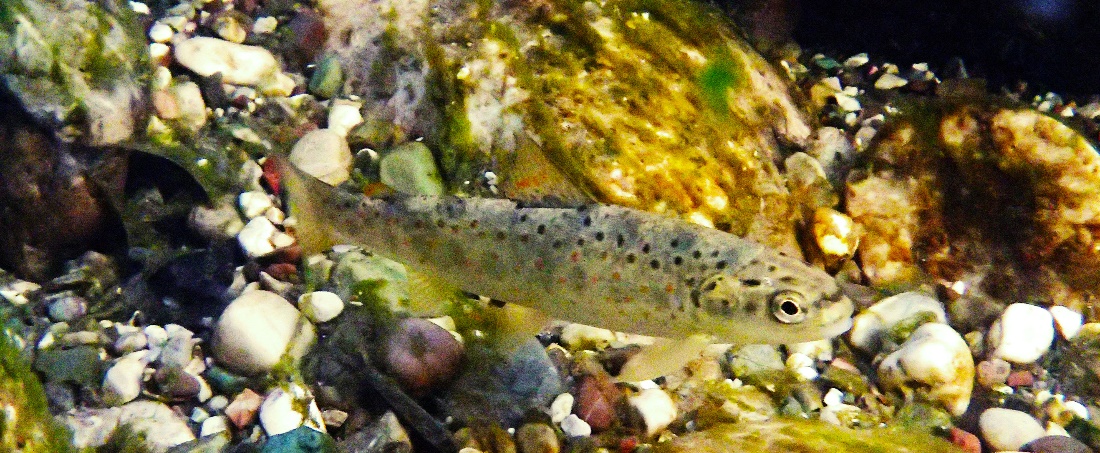 Jowett 1992, 
Jager et al. 1993, 
Nehring and Anderson 1993, 
Railsback et al. 1993, 
Bovee et al. 1994, 
Stalnaker et al. 1995, 
Studley et al. 1995
Aquatic species react to changes in the hydraulic environment
EU Water Framework Directive (WFD)
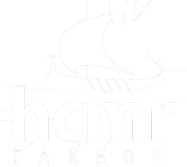 Basic elements of the study
was used to determine characteristics of the stream, 
in terms of depth and velocity, as a function of discharge






integrated with the hydraulic model to produce a measurement for available habitat 
as a function of discharge
Hydraulic model
One-dimensional -HEC RAS
Habitat Suitability Criteria Curves
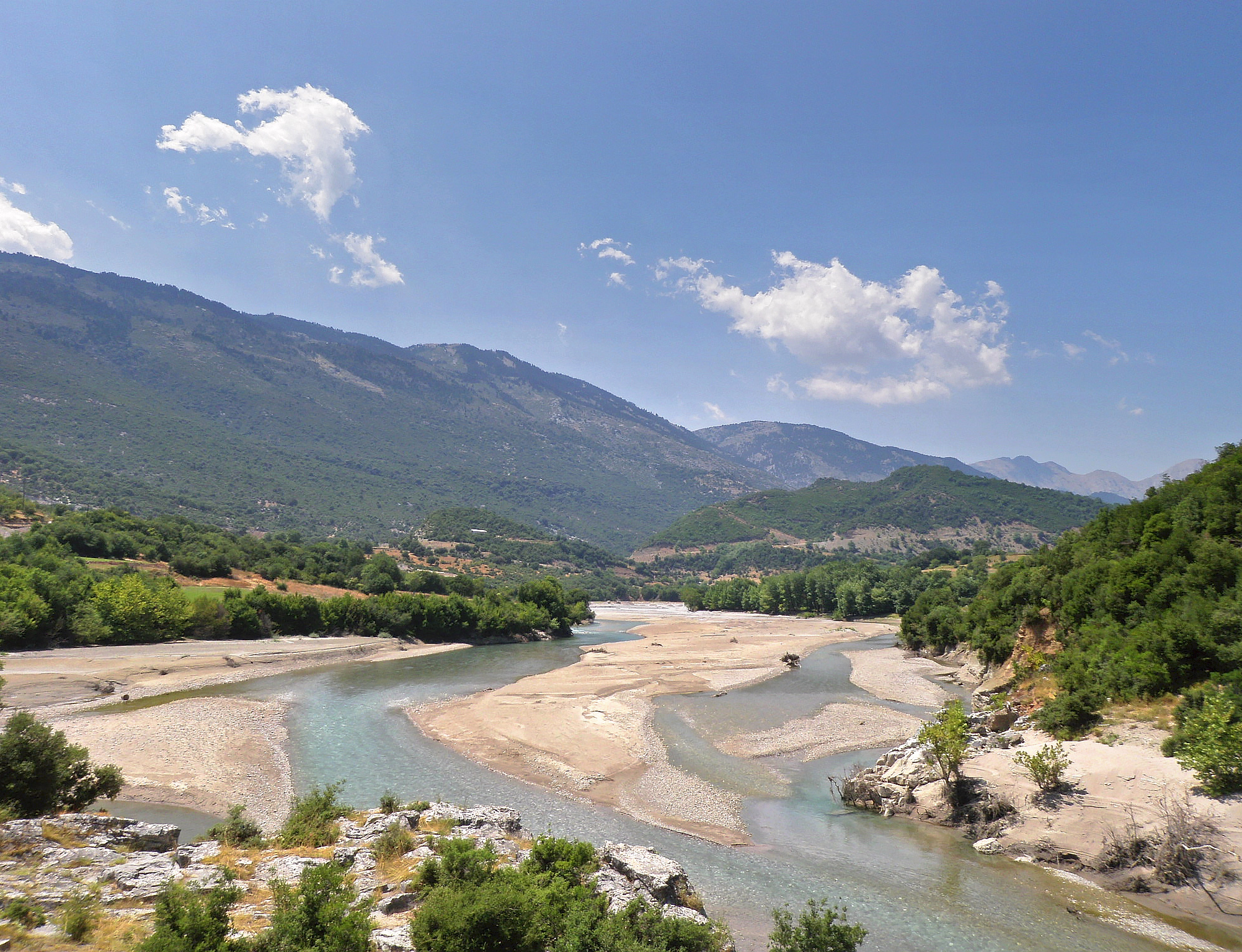 originally integrated in the 
Instream Flow Incremental methodology (IFIM)
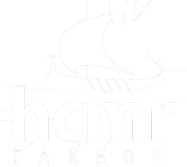 A mesoscale approach for the selection of the study reaches
Habitat mapping for the selection of the representative study reaches in a segment of 1.5 km length
Identification of several types of hydromorphological units, (i.e. pools, runs, riffles, glides, rapids) noting their location and extent, and measuring their physical attributes (width, mean depth)
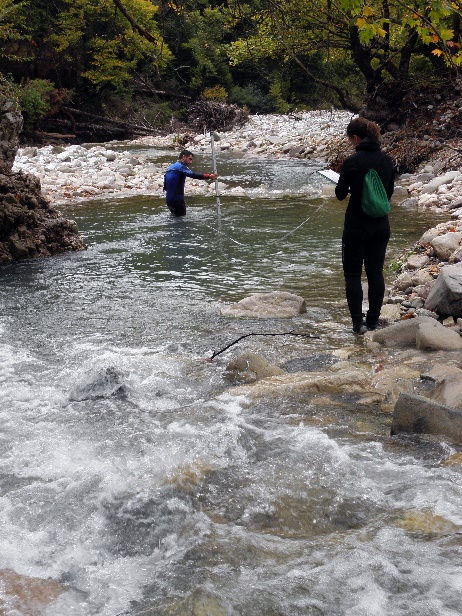 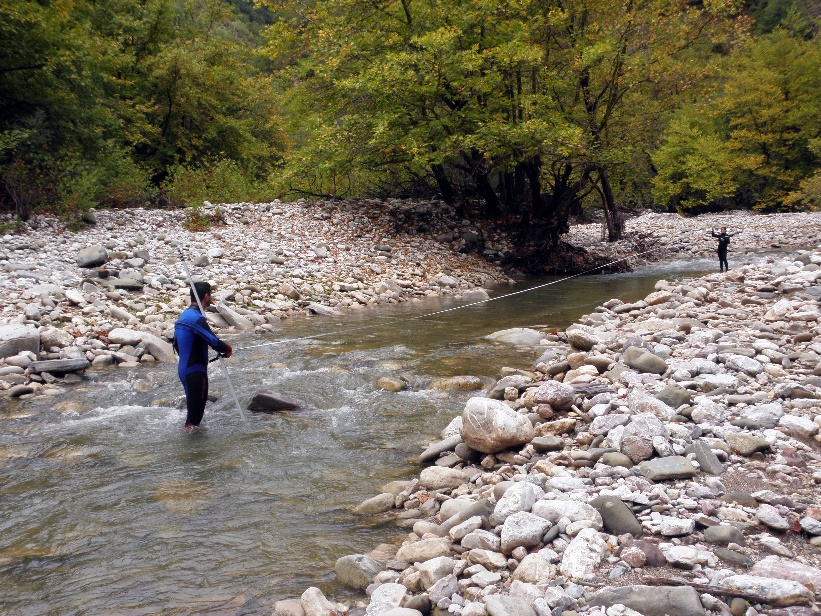 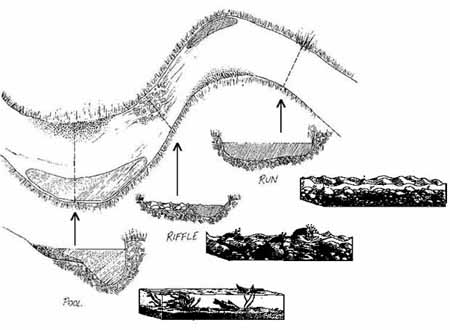 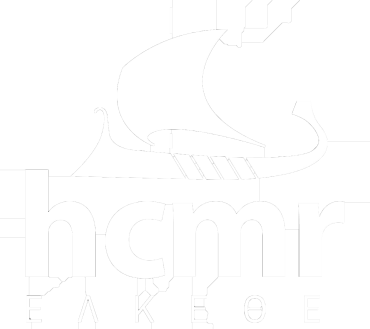 Study sites
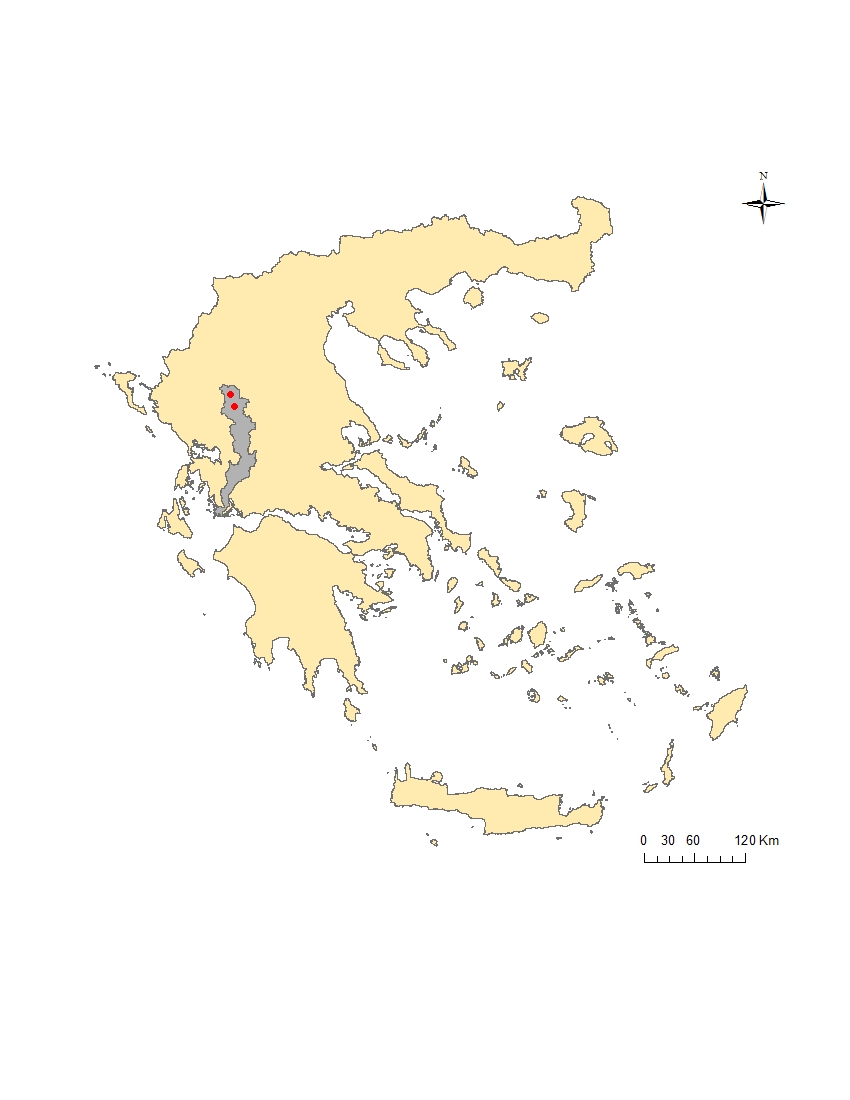 Athens
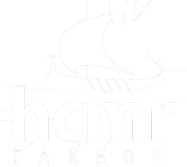 Study sites
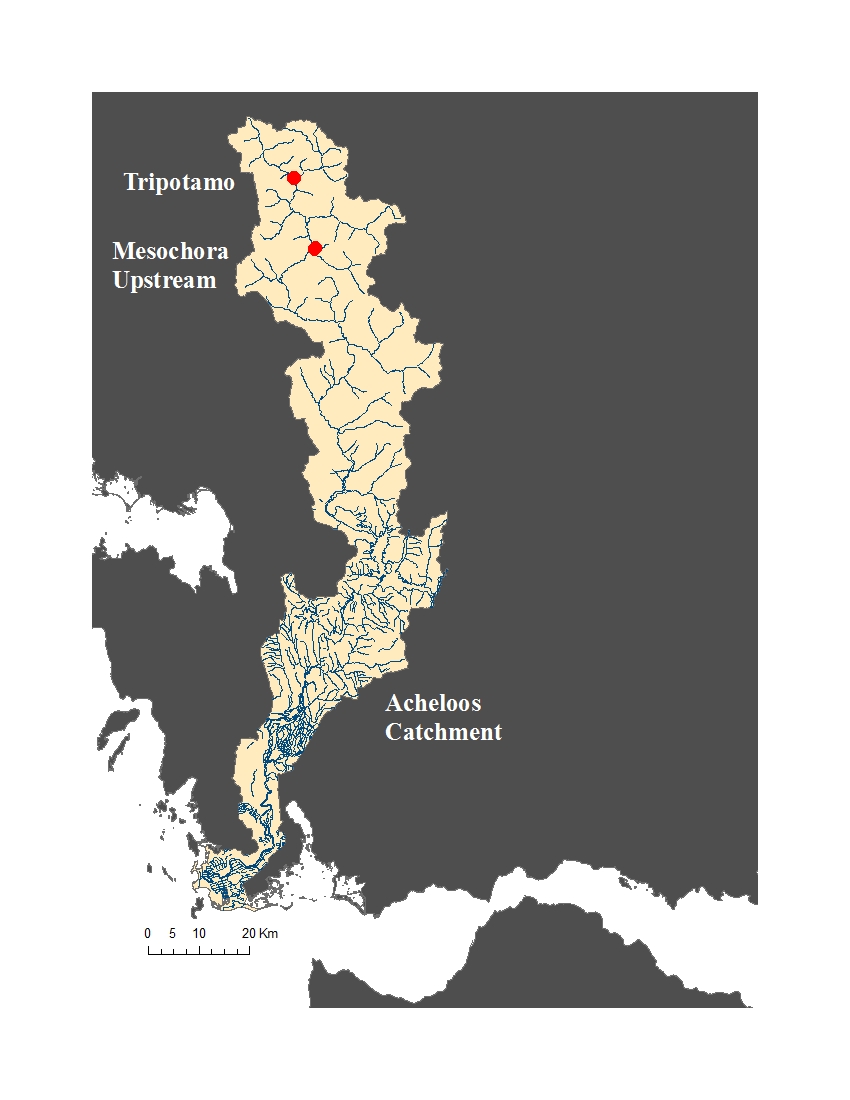 Location: 
Mountainous part of the upper Acheloos River Basin 

Why these two sites?
relatively undisturbed conditions
intense debate about the construction of small hydroelectric plants in montane rivers

Main characteristics:
Summer flows are ranging from 2 to 5 m3/sec based on past measurements of Public Power Corporation of Greece. 
mean elevation: 1100 m a.s.l.
average slope: 2.5 %
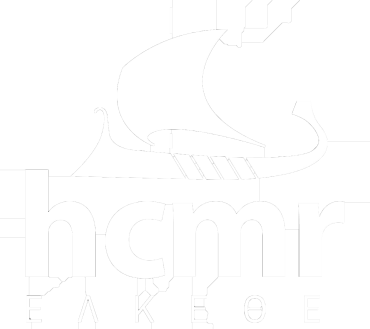 Tripotamo
Mesochora upstream
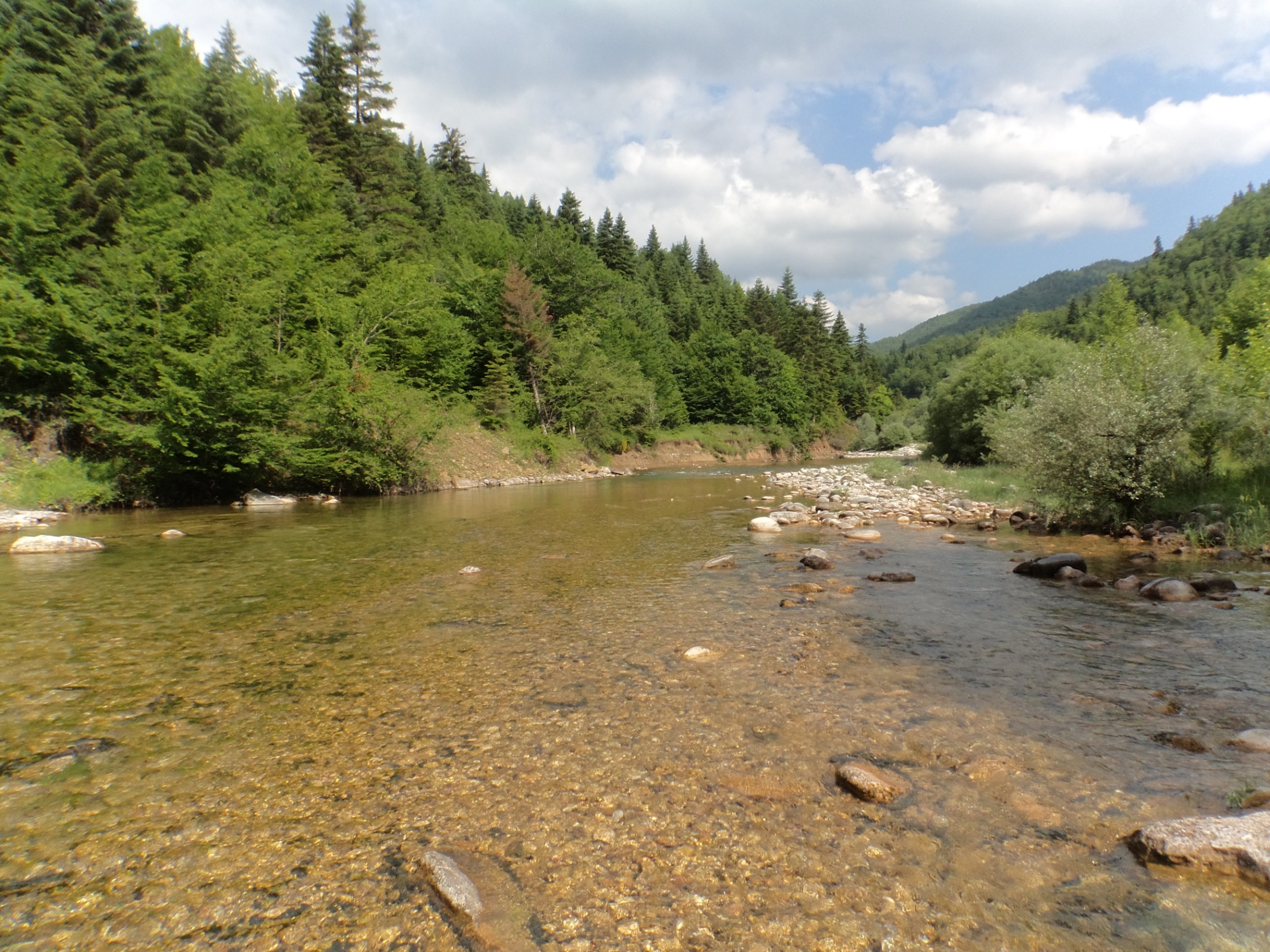 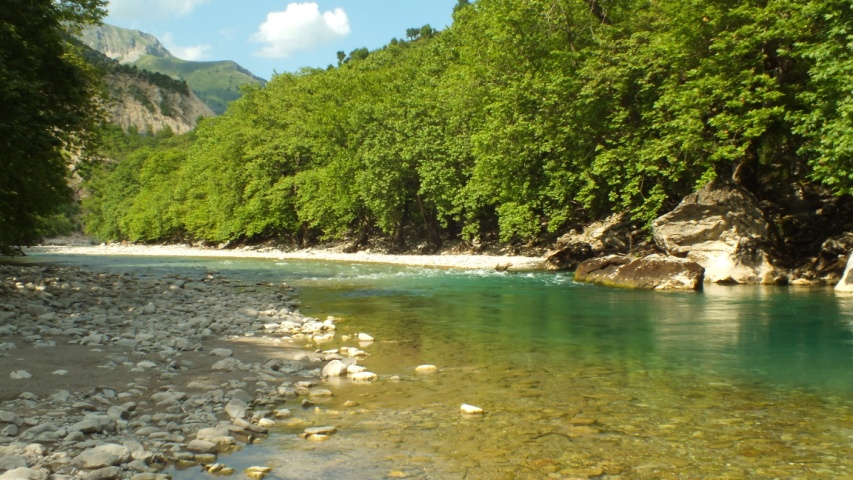 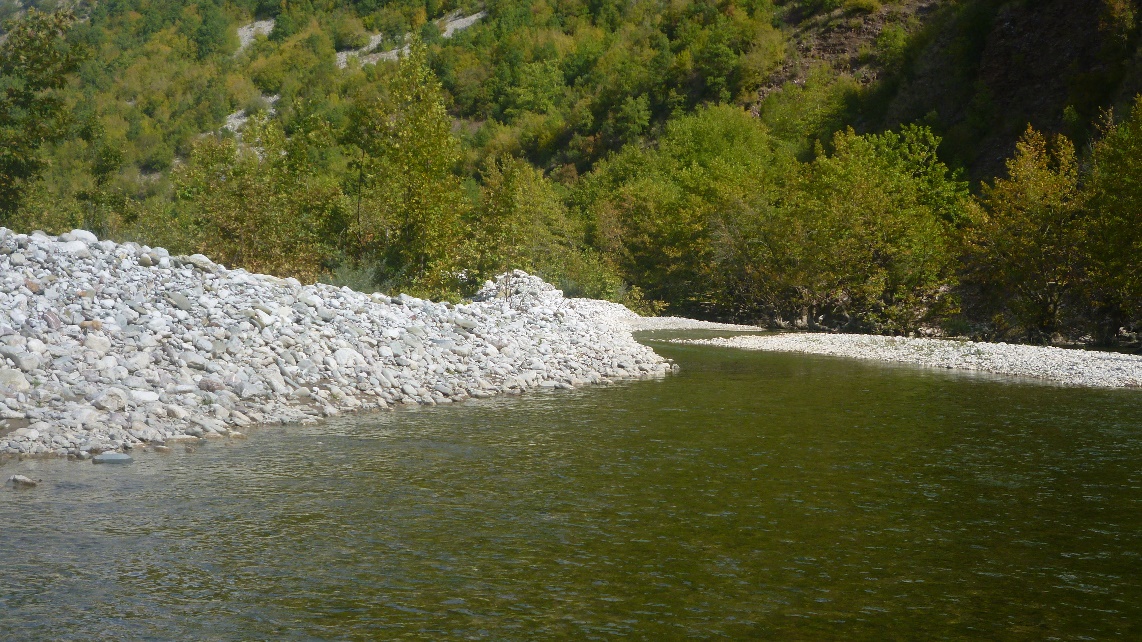 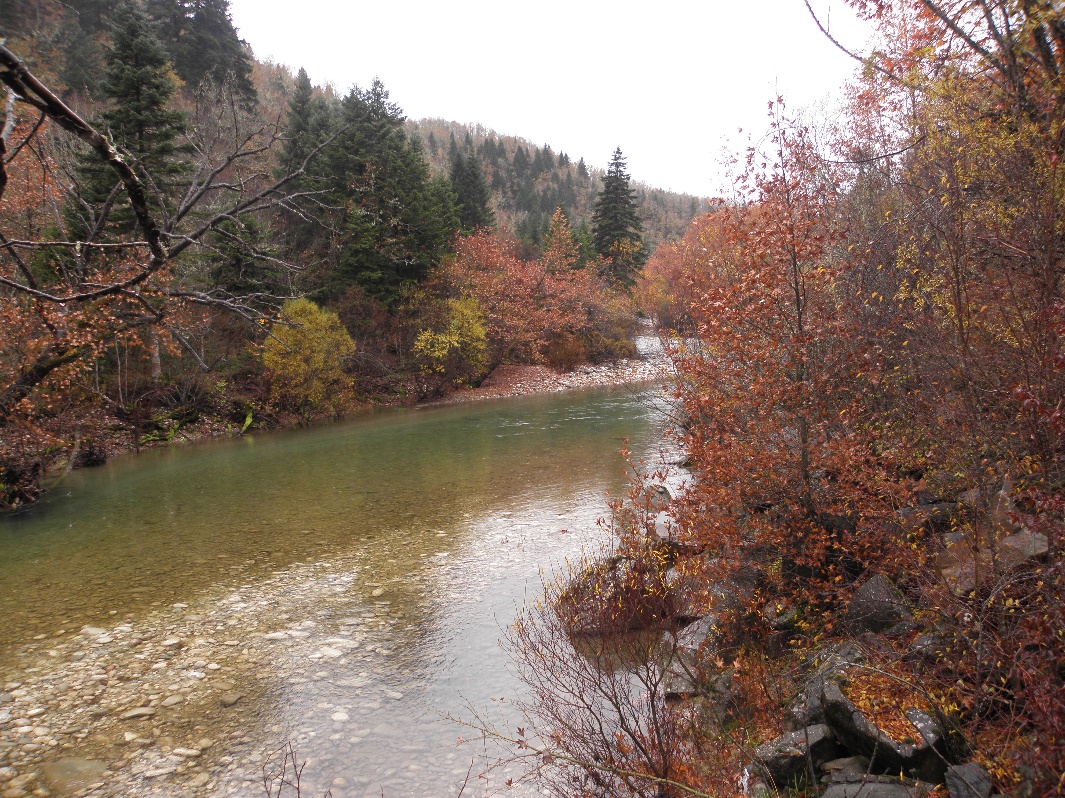 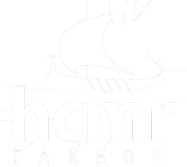 A detailed topographic survey was made to create a digital elevation model (DEM)
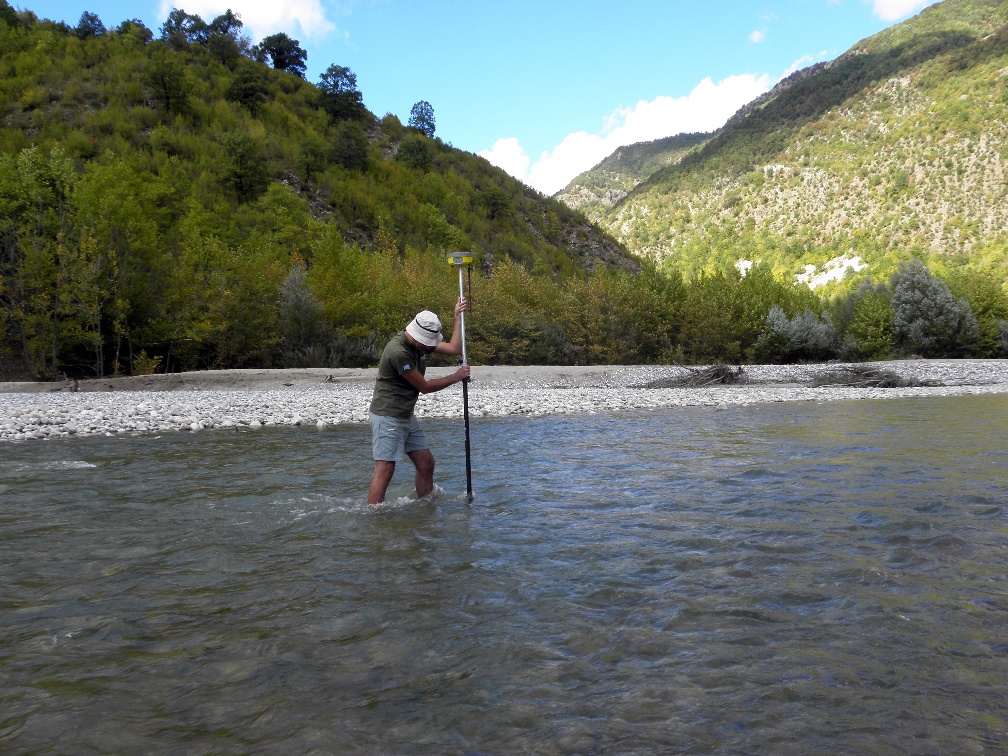 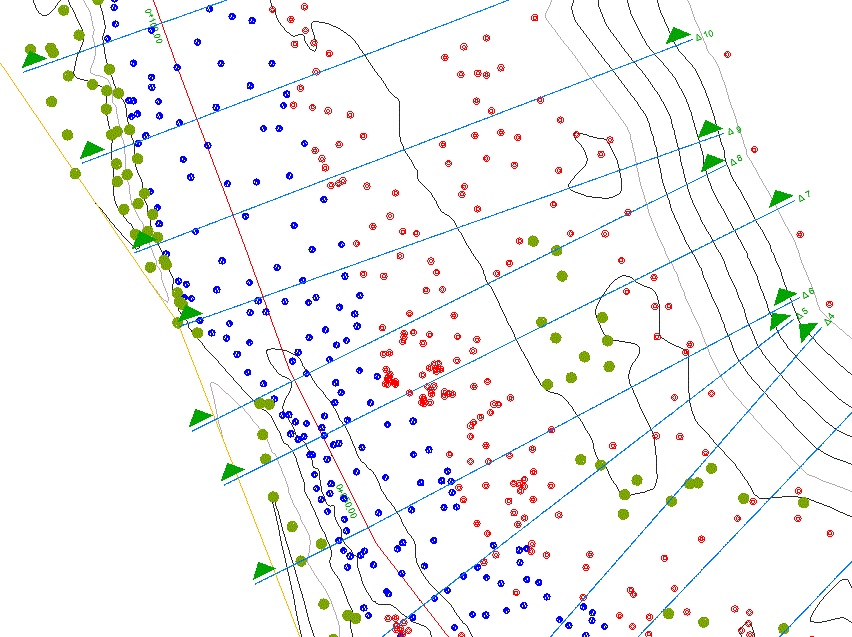 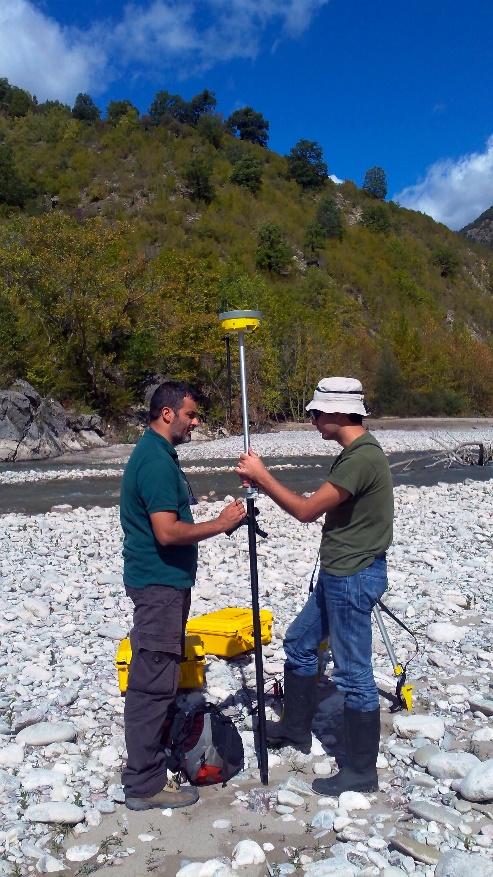 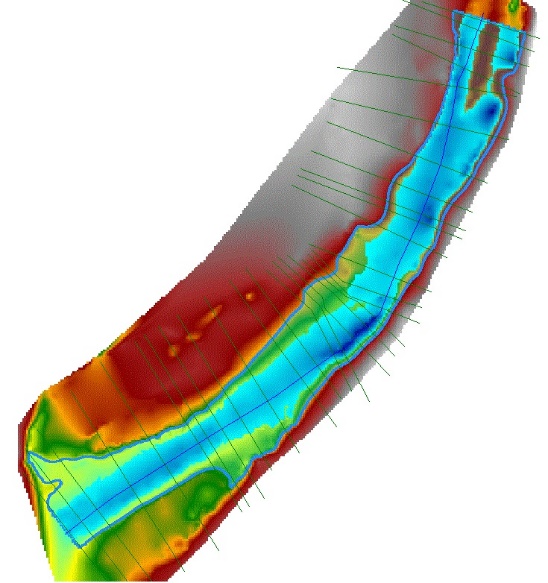 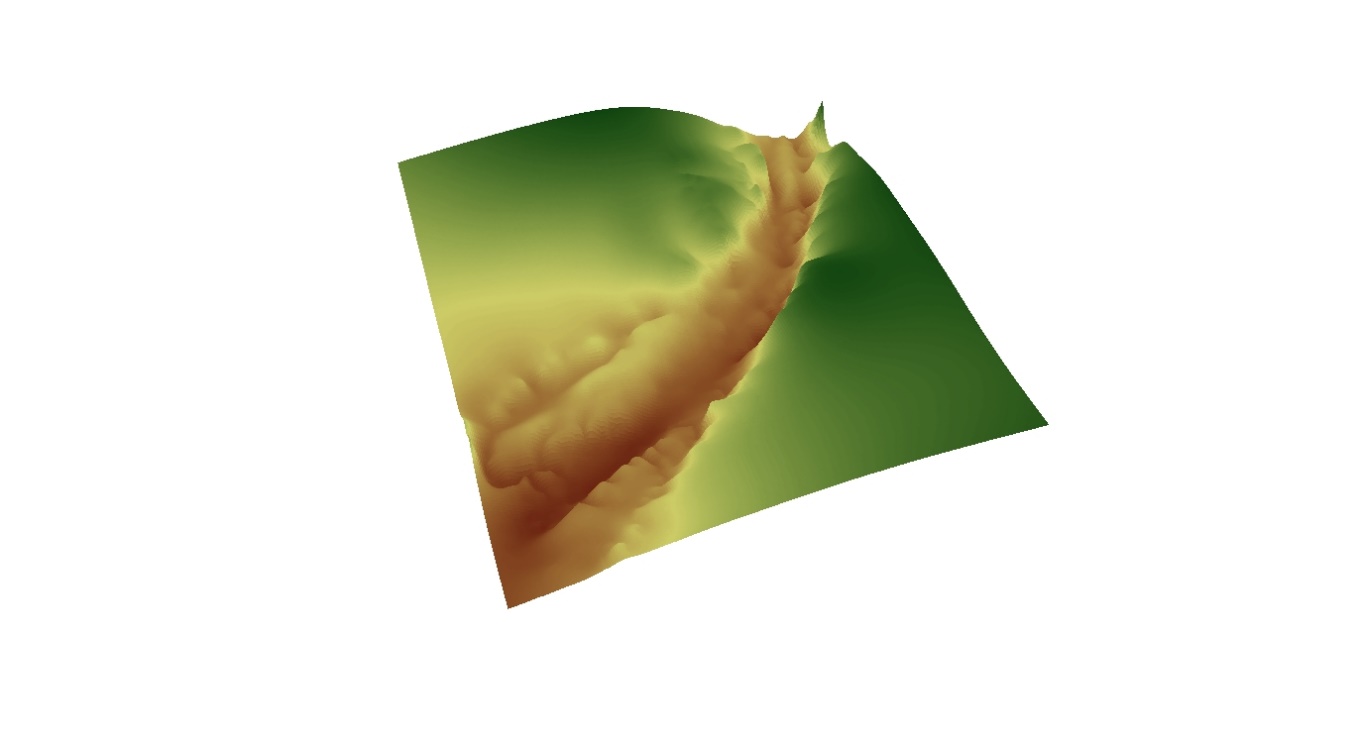 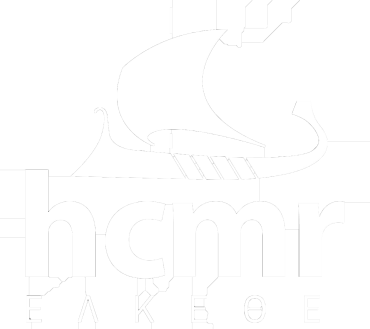 A short description of the method
Bed
Hydraulic Model
Cross
roughness
River flows
HEC RAS
sections
Manning’s N
Suitability
curves
Depth
Velocity
GIS layer
GIS layer
Suitability Maps
Weighted Usable Area
(WUA)
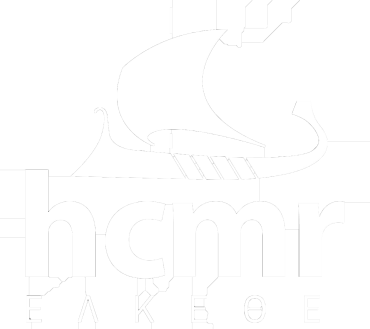 Cross sections
Tripotamo
27 transects within a 246 m reach
Mesochora Upstream
31 transects within a 348 m reach
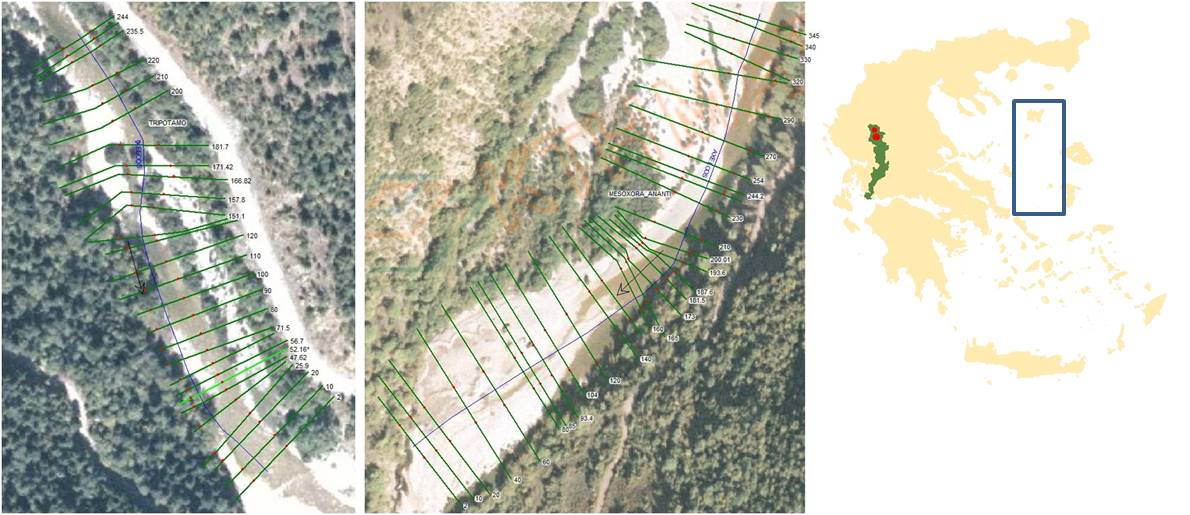 (covering the channel and floodplain)
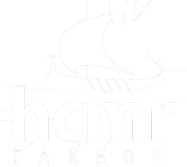 Every cross-section was divided in sub-sections (cells) in the HEC-RAS, 
then the model calculates the mean velocity at each cell 
(at a given river flow and WSE)
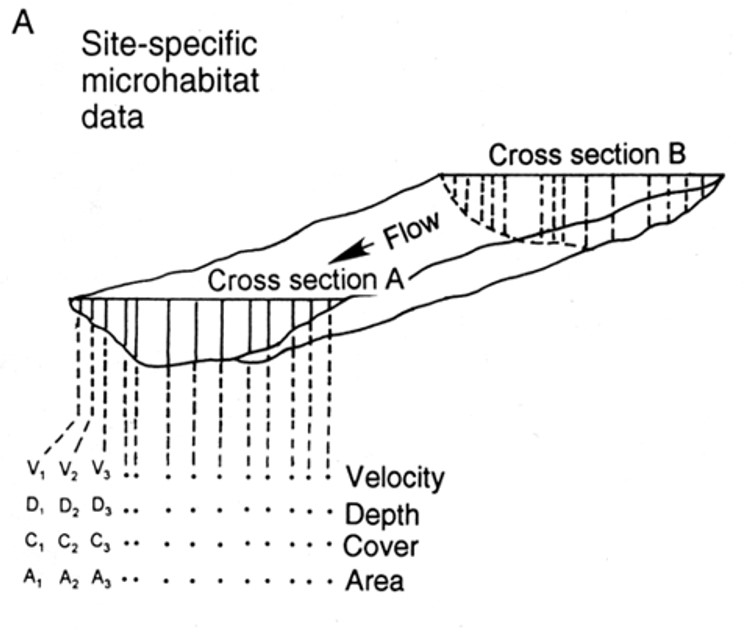 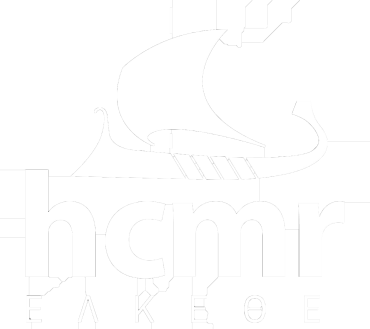 Mesochora Upstream
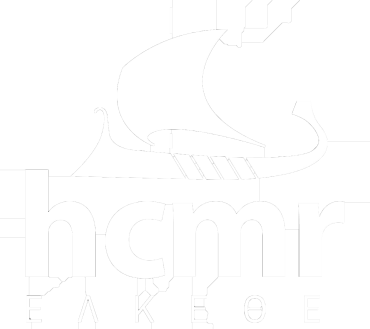 Tripotamo
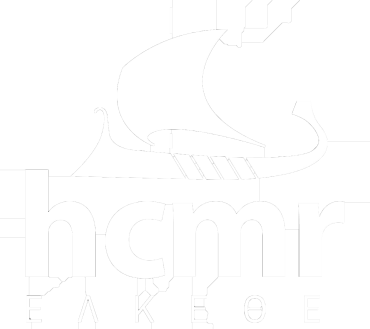 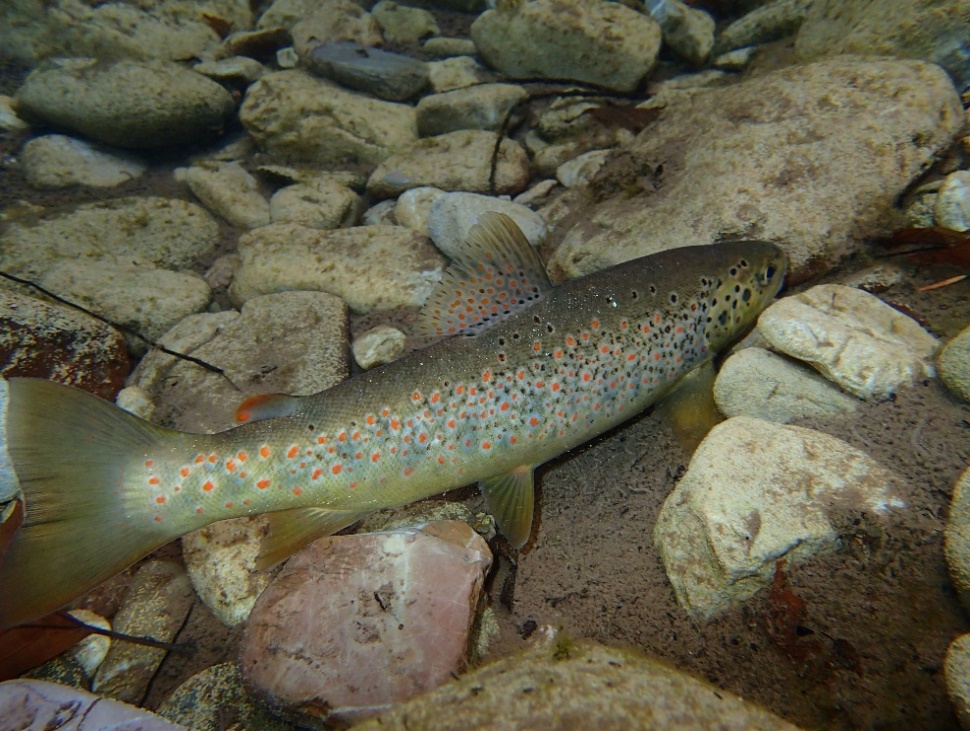 Depth and mean velocity were converted into their corresponding values of habitat suitability index using habitat suitability curves extracted from former studies of trout habitat (Boove 1978)
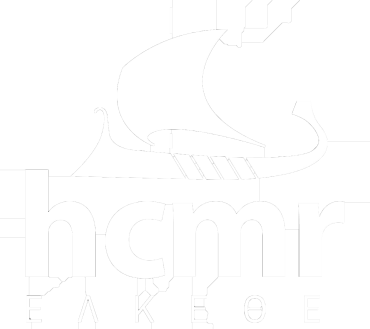 Maps of habitat suitability (HSI) with 4 suitability classes:
the aggregated Habitat Suitability Index (HSI) was calculated for each cell
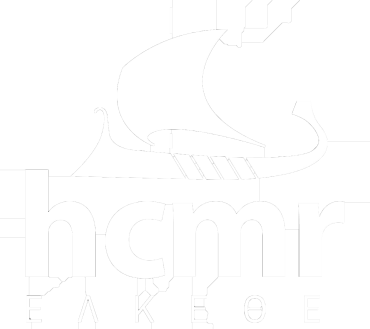 Results
Weighted Usable area (WUA)
Ai: is the area of a cell i
Ci : the aggregated HSI value of the cell i
WUA = Σ(Ai× Ci)
Given the present curves, we could estimate that the optimum flow corresponds to 1 m3/s in Tripotamo, and 8 m3/s in Mesochora
(m 2 )
(m 2 )
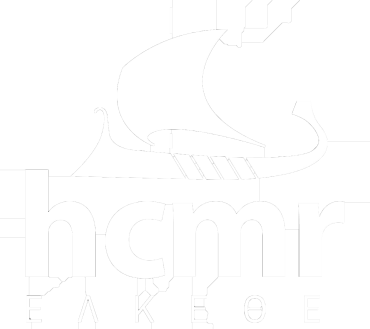 Conclusions
further data collection will be necessary to extract reliable conclusions about the variation of river habitats at both low and high flows 
local fish species habitat suitability curves must be developed 
     (and this has already begun during preliminary snorkeling surveys)
 further hydrological analysis to determine the relevance of these flows in the frame of the time series of natural flow regime at each site
further analysis and validation of the models
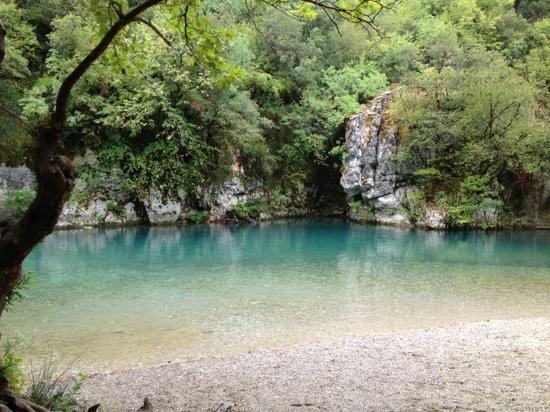 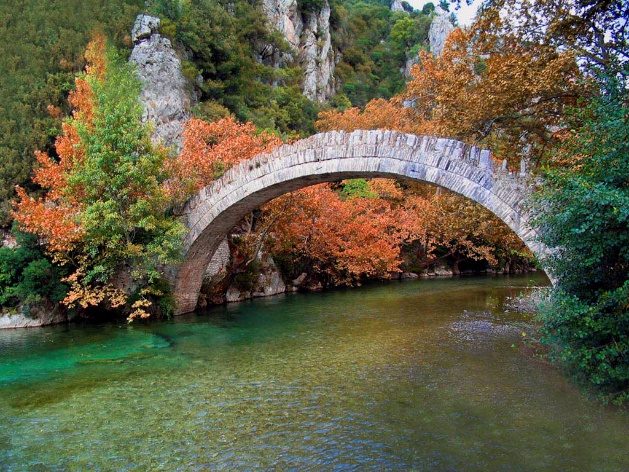 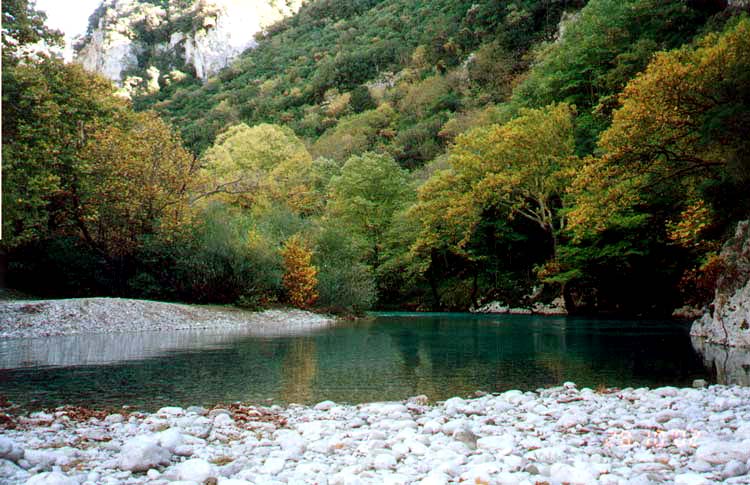 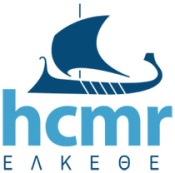 Thank you for your attention
Hellenic Center for Marine Research
Institute of Marine Biological Resources and Inland Waters

Website: http://imbriw.hcmr.gr/en/
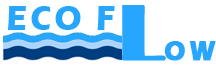 http://www.ecoflow.gr/en/